Краевое государственное казенное общеобразовательное учреждение для детей-сирот и детей, оставшихся без попечения родителей, реализующее адаптированные основные общеобразовательные программы "Школа-интернат № 3" (КГКОУ ШИ 3)
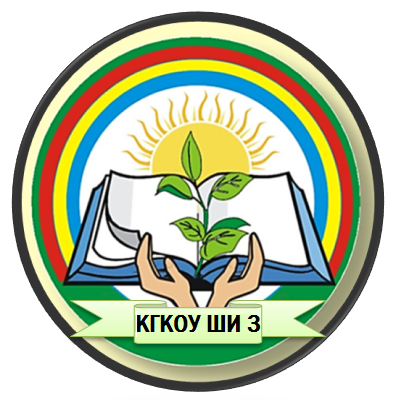 РЕАЛИЗАЦИЯ РЕГИОНАЛЬНОГО ПРОЕКТА 
«ПОДДЕРЖКА СЕМЕЙ, ИМЕЮЩИХ ДЕТЕЙ»:
СЛУЖБА РАННЕЙ ПОМОЩИ КГКОУ ШИ 3, УСЛУГИ, ОКАЗАННЫЕ СРП В 2021 ГОДУ.
Перспективы развития 2021 – 2026.
Руководитель 
Службы ранней помощи:
     Столярчук Татьяна Геннадьевна
г. Хабаровск
РЕГИОНАЛЬНЫЙ ПРОЕКТ"Поддержка семей, имеющих детей"
Цель: создание условий для повышения компетентности родителей обучающихся в вопросах образования и воспитания, в том числе для раннего развития детей в возрасте до трех лет путем предоставления услуг психолого-педагогической, методической и консультативной помощи родителям (законным представителям) детей, а также гражданам, желающим принять на воспитание в свои семьи детей, оставшихся без попечения родителей
СЛУЖБА 
РАННЕЙ ПОМОЩИ
в КГКОУ ШИ 3
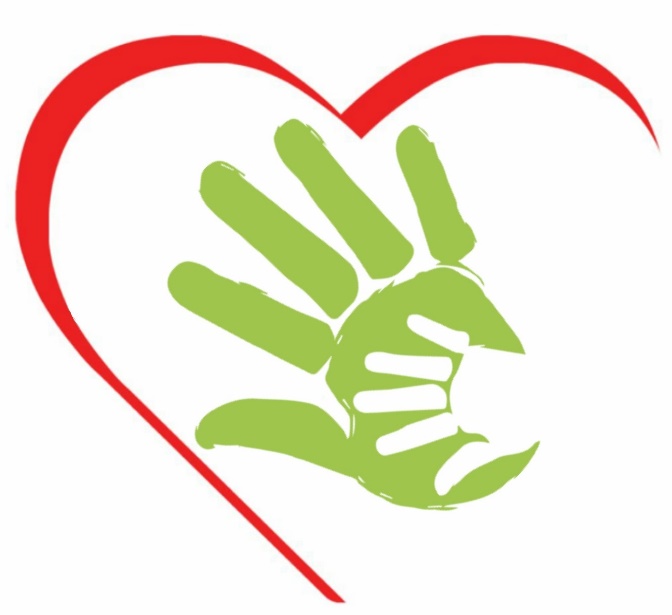 Цель: создание условий комплексного межведомственного  сопровождения семей, в которых воспитываются дети с нарушениями развития (риском нарушения), а также  предоставление междисциплинарной помощи ребенку для содействия его оптимальному развитию и адаптации в обществе.
Направления работы 
Службы ранней помощи:
Специально подготовленная развивающая среда
Психологическая поддержка семьи и ребёнка
Психологическая поддержка семьи и ребёнка
Психологическая поддержка семьи и ребёнка
Зона развития крупной моторики
Психологическая диагностика развития ребенка, оценка качества взаимодействия между ребенком и родителями, психологическое консультирование семей/ пар «мать-дитя» по вопросам, касающимся социально-эмоционального развития детей младенческого и раннего возраста, психологическую помощь семьям, имеющим детей с особыми потребностями, индивидуальная и групповая работа с детьми имеющими нарушения в области социально-эмоционального развития.
Определение физического, функционального состояния ребенка и анализ позитивных и негативных факторов, влияющих на его развитие.
Определение физического, функционального состояния ребенка и анализ позитивных и негативных факторов, влияющих на его развитие.
Сенсорная зона
Зона развития мелкой моторики
Зона развития речи
Междисциплинарная команда специалистов
Зона установления причинно-следственных связей и перехода от действия к деятельности
Педагог-психолог, учитель-логопед, учитель-дефектолог
Количество оказанных услуг специалистами Службы ранней помощи
I - II  квартал 2021  года 
Январь – март
Всего 4 семьи с детьми до 3 лет:
100  % - Реализация ИПРП ( 4 семьи);
Итого за I  квартал: 21 услуга – оказал каждый специалист, 63 услуги – получила каждая семья имеющих детей с нарушением в развитии.
Всего 3  семьи с детьми до 3 лет:
100  % - Реализация ИПРП ( 3 семьи);
Итого за II  квартал:16 услуг – оказал каждый специалист, 48 услуг – получила каждая семья имеющих детей с нарушением в развитии.
Достижения работы Службы ранней помощи за 2021 год
Профессиональное развитие
Вклад в развитие ребенка
Увеличение материально – технический базы
Опыт в оформлении и введение документации
Развитие компетенции родителей
Приобретение опыта работы с детьми до 3 лет
Перспективы развития  Службы ранней помощи  на 2022 – 2026 год
Перспективы развития 
Службы ранней помощи КГКОУ ШИ 3
Региональный проект Хабаровского края «Поддержка семей, имеющих детей»
Удовлетворение потребности родителей 
(законных представителей) в саморазвитии 
по вопросам образования и воспитания детей, 
в том числе родителей детей, получающих дошкольное образование в семье.
Перспективы развития  Службы ранней помощи
Информационно – организационная деятельность:
Анализ потребности и охвата детей целевой группы учреждениями социального обслуживания, образования, здравоохранения.
Нормативно-правовое и методическое обеспечение. 
Организация эффективного межведомственного взаимодействия при организации ранней помощи. 
Размещение актуальной информации о деятельности Службы ранней помощи на официальном сайте КГКОУ ШИ 3.
Обновление материально-технической базы службы ранней помощи.
Практическая деятельность:
Коррекционно - развивающая работа с детьми раннего возраста, имеющими нарушения развития, тренировка изолированных навыков.
Консультирование семьи по вопросам ранней помощи, возможностям и перспективам организации жизни семьи.
Обучение (тренинги) членов семьи навыкам ухода, коммуникации, обучения и воспитания ребенка исходя из особенностей его развития. 
Обучение и консультирование родителей и членов семьи по развитию, формированию психического здоровья и  адаптации ребенка.
Социально-педагогические услуги, направленные на формирование у детей позитивных интересов, в том числе в сфере досуга. 
Сопровождение ребенка на этапе перехода из программы ранней помощи в образовательное учреждение как завершающий этап индивидуальной программы ранней помощи.
Методическая деятельность:
Обеспечение постоянного повышения профессиональных компетенций специалистов Службы.
Изучение и апробация инновационных, целесообразных, результативных педагогических технологий, техник и методик ранней помощи. 
Участие в методических мероприятиях различного уровня по вопросам ранней помощи, организация совместных обучающих и практических семинаров.
Создание базы методических материалов и разработок специалистов Службы.
Перспектива реализации деятельности 
Службы ранней помощи
- максимально широкий охват детей с нарушениями в развитии на ранних этапах онтогенеза;
- увеличение численности специалистов, прошедших обучение по образовательным программам ранней помощи;
- расширение материально-технической базы служб ранней помощи;
- получение семьями с детьми, нуждающимися в ранней помощи,  качественно новых социально-педагогических услуг.
СПАСИБО ЗА ВНИМАНИЕ!